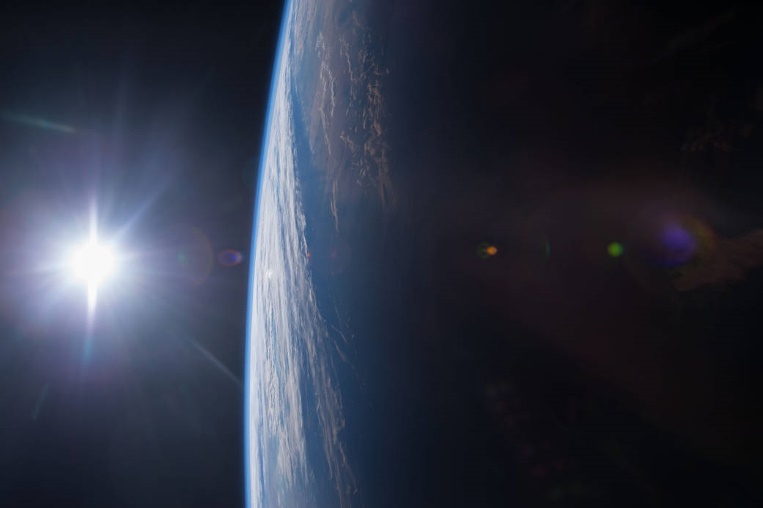 Space Security Index
Jessica West
Project Ploughshares




The Simons Foundations
McGill University
University of Adelaide
George Washington University
Xi'an Jiaotong University
www.spacesecurityindex.org
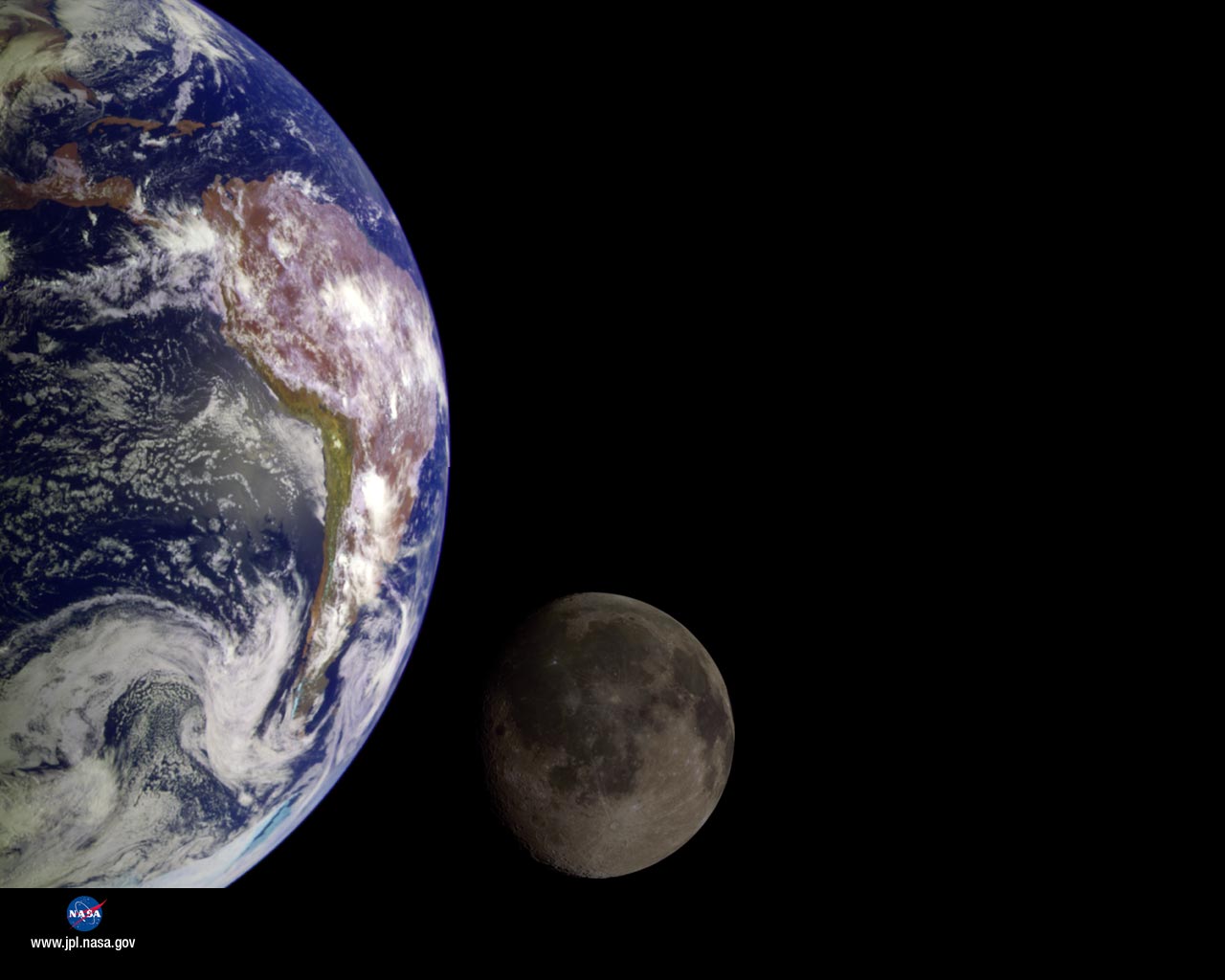 Secure and sustainable access to and use of space, and freedom from space-based threats
Theme 1: Condition of the space environment

Theme 2: Access to and use of space

Theme 3: Security of space systems

Theme 4: Outer space policies and governance
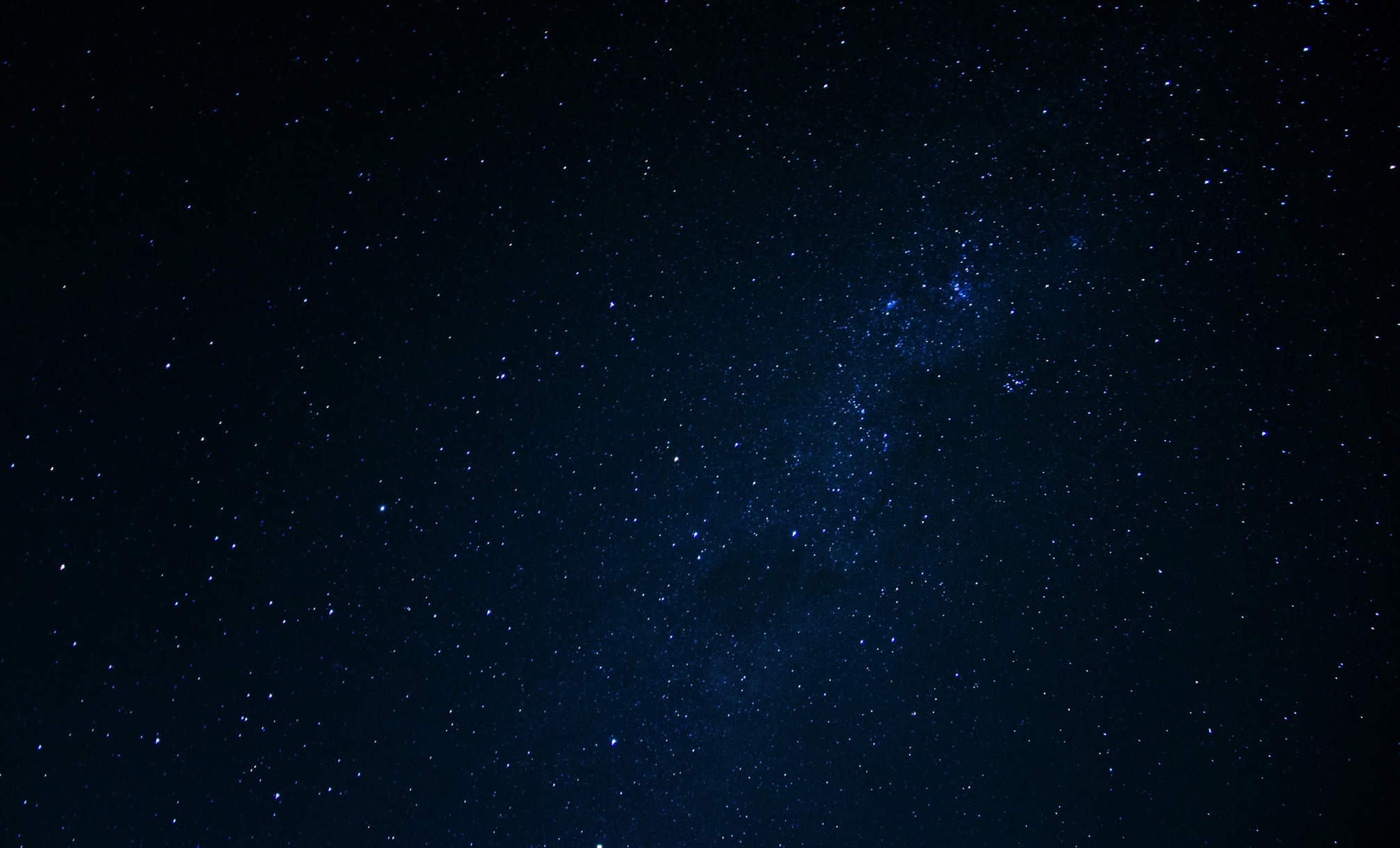 SSI 2016: toward the use of force in outer space? 

Ongoing development and testing of technologies for the use of force in space

New national directions that signal preparation for offensive operations in space

Ongoing failure to agree to restraints in outer space
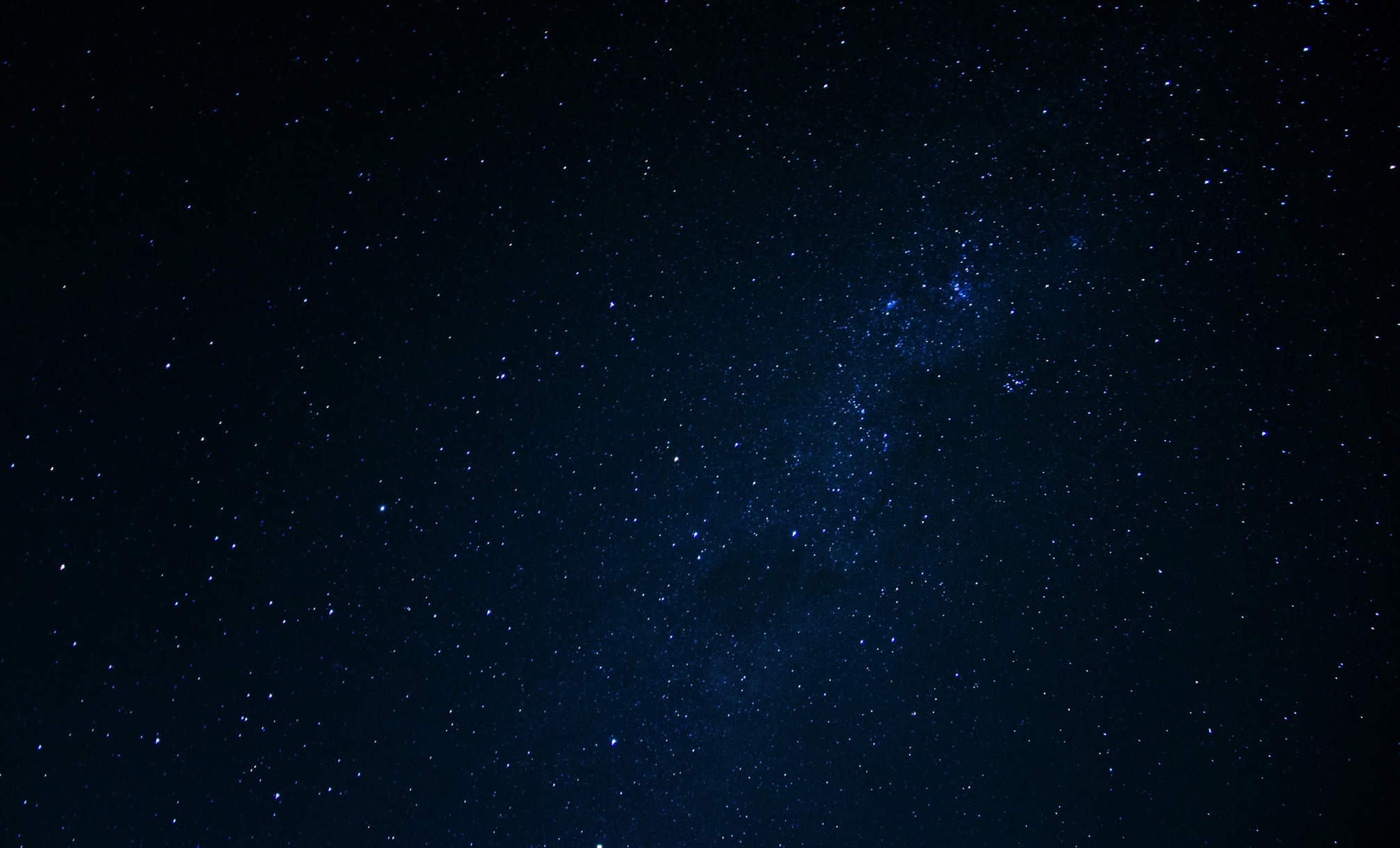 Paper

Contested Security and Strategic Restraint


Space may be ‘contested, congested and competitive, but this can be governed
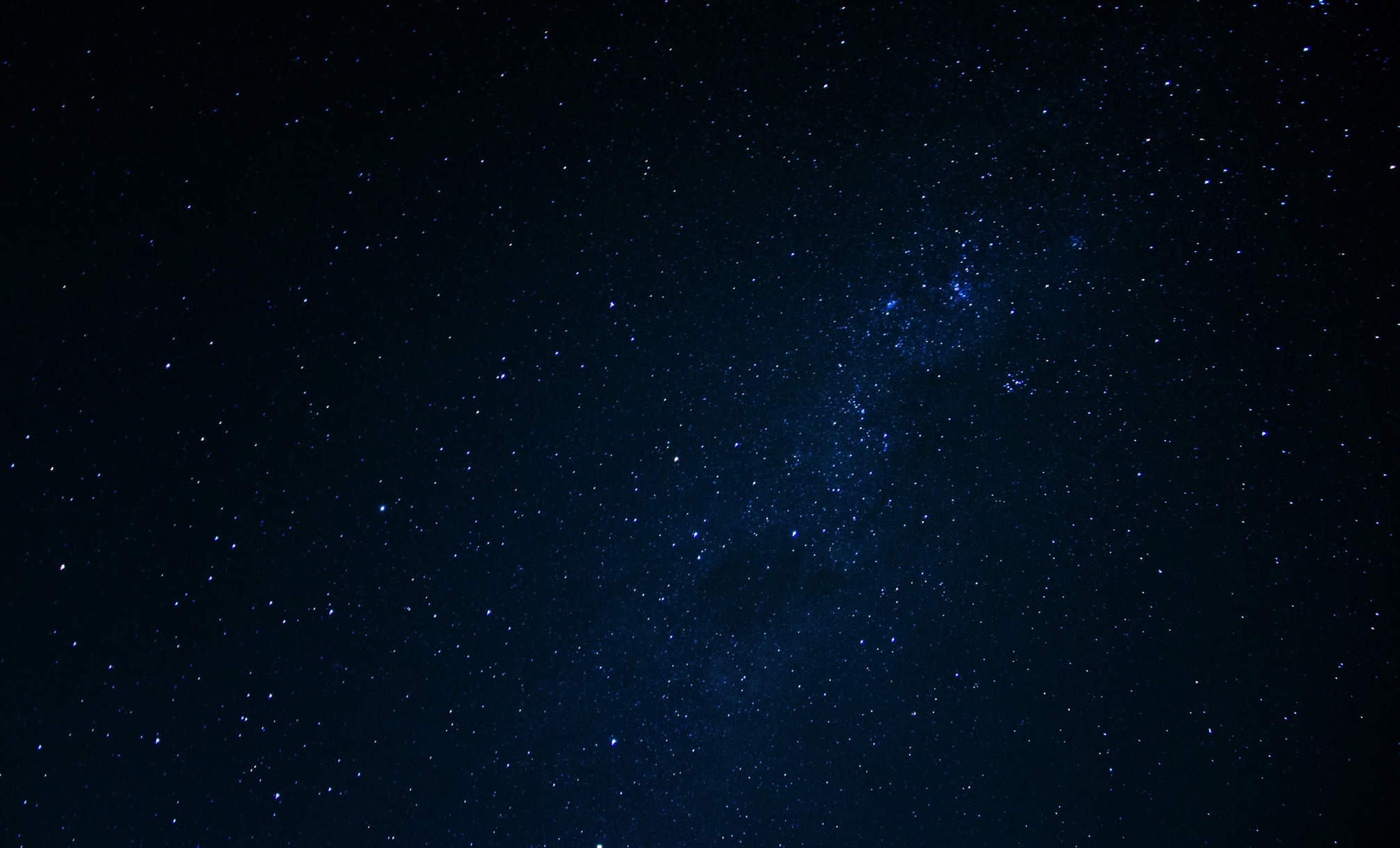 Threats to restraint:

Space as tactical – a continuation of the use of force on Earth

Advancing technologies for the use of force

Shift in military space strategy toward offensive uses
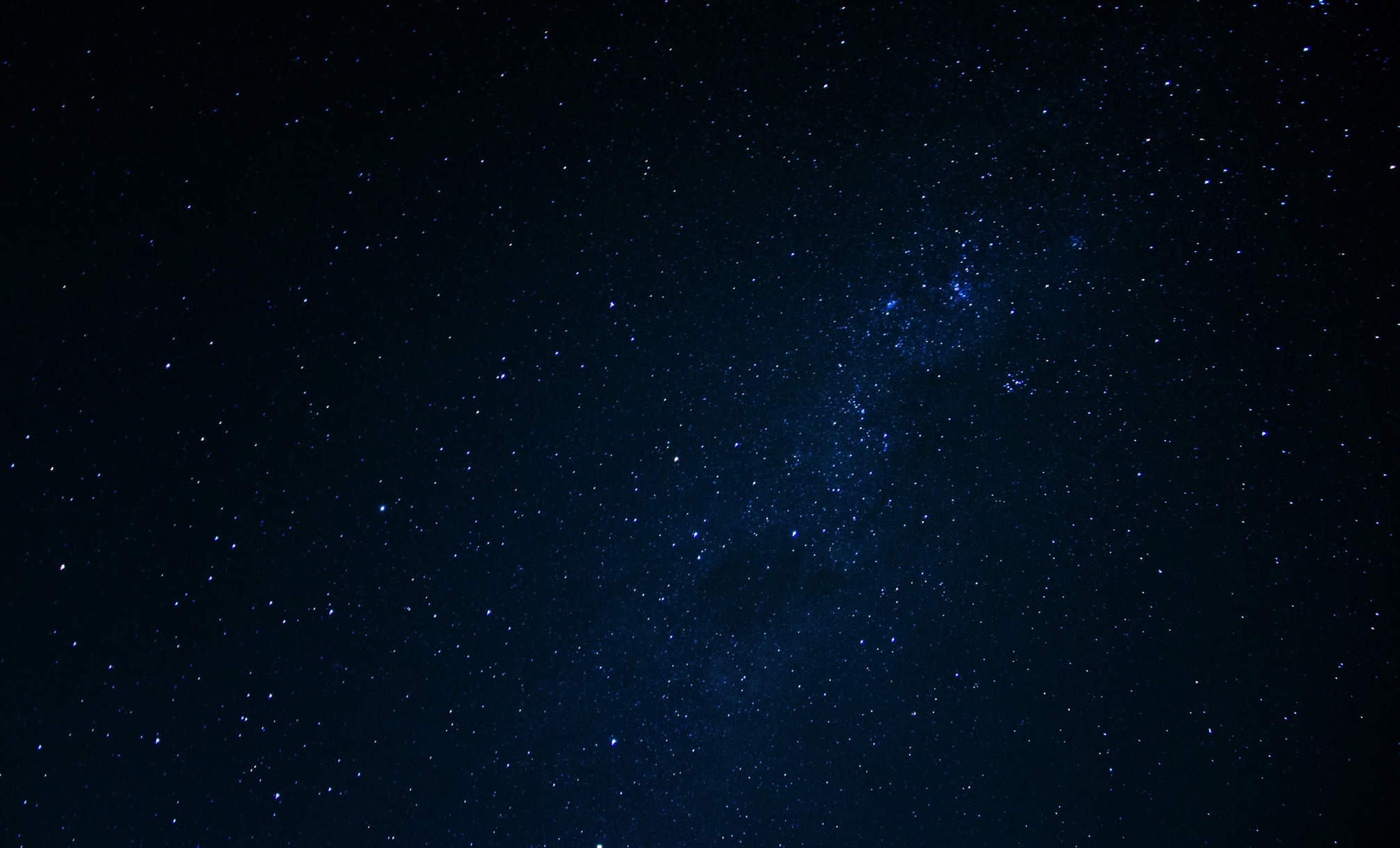 Signs of restraint:

Debris-causing anti-satellite tests

Information exchanges between the US and China
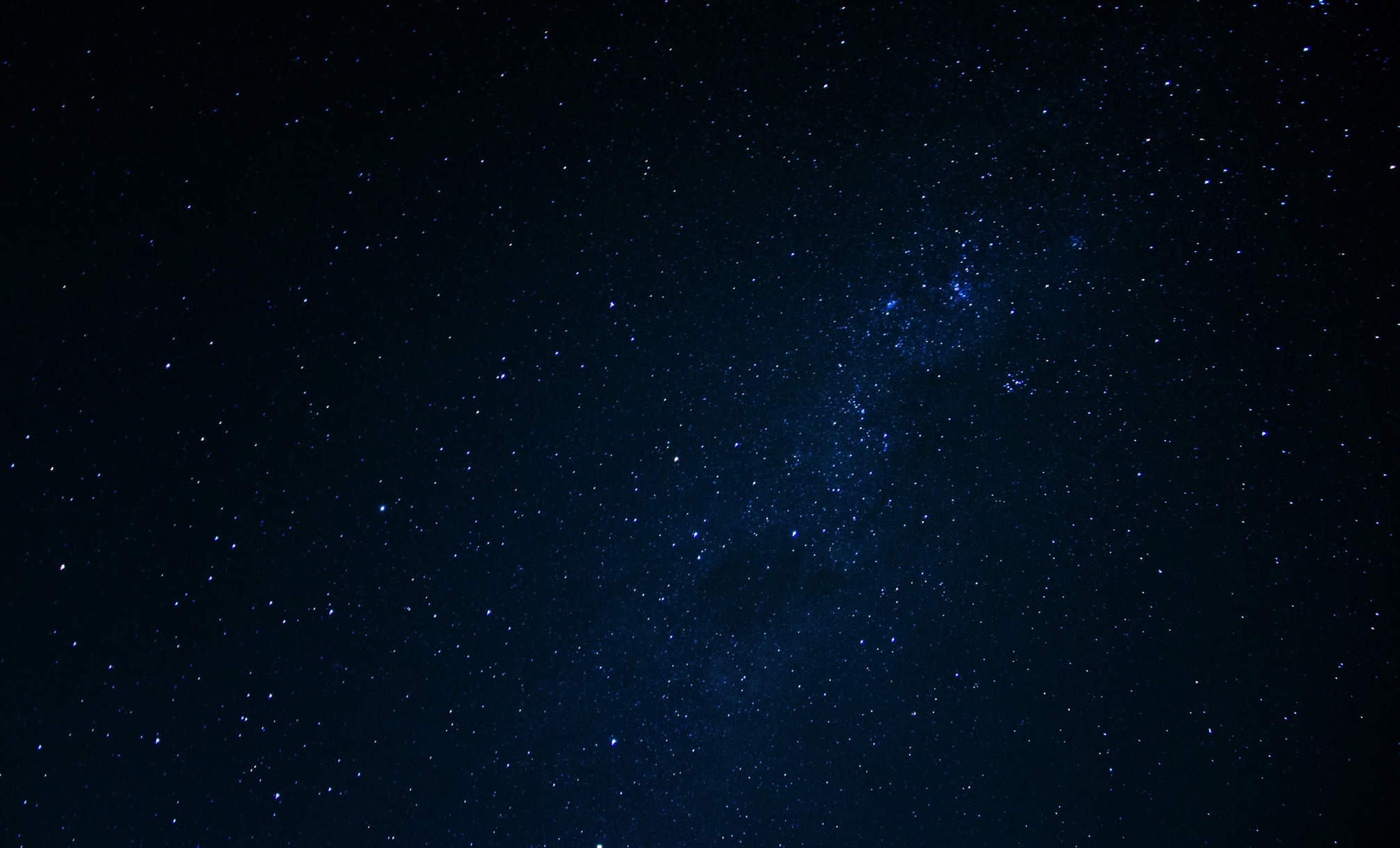 Restraint and the SSI:

Broadening view of self-interest in outer space

Space security as the security of space

Transparency and understanding of activities in outer space

Variety of uses of space, and claims to security